Školní družina
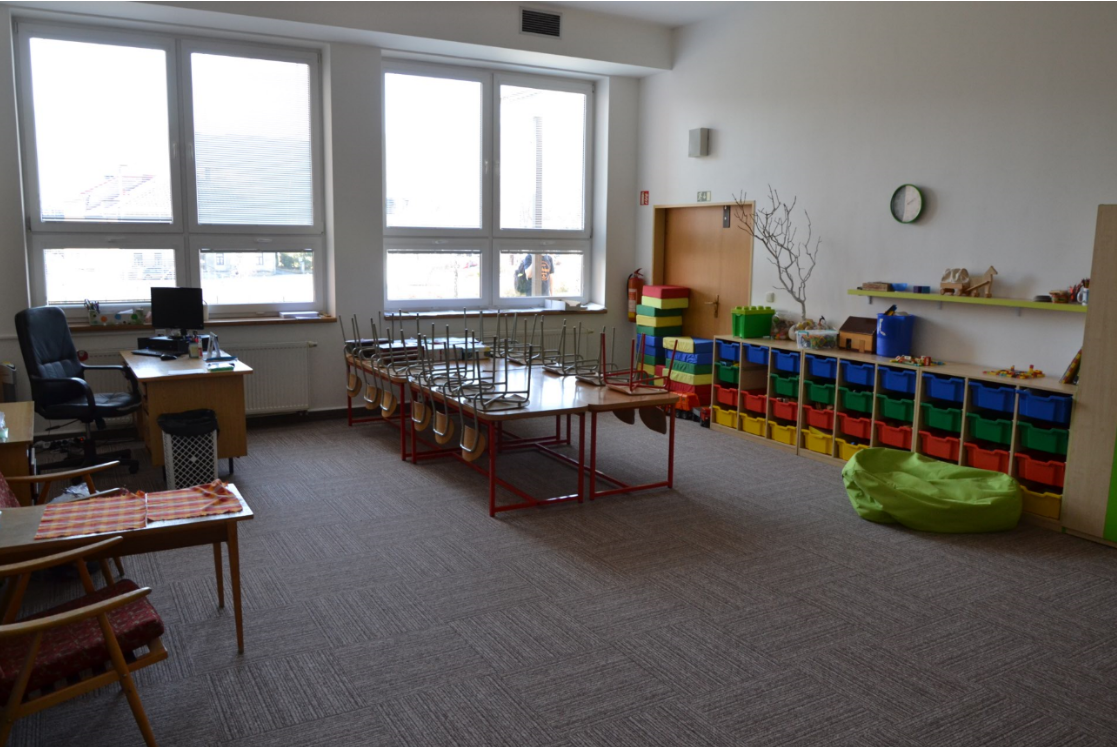 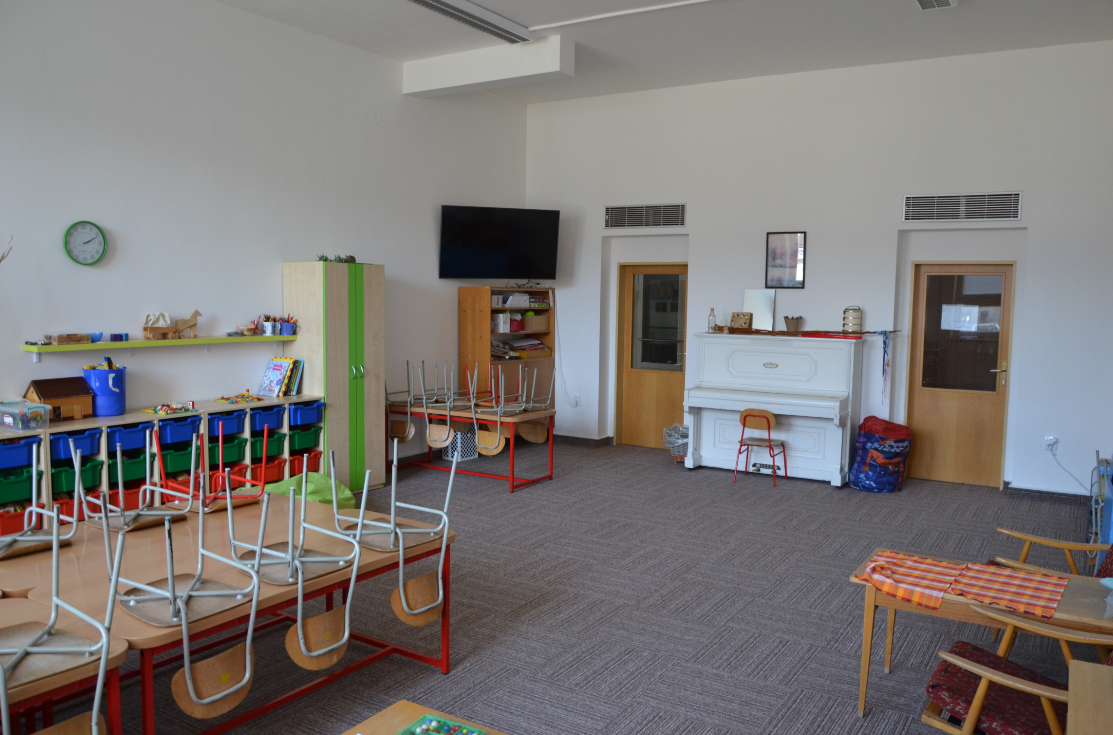 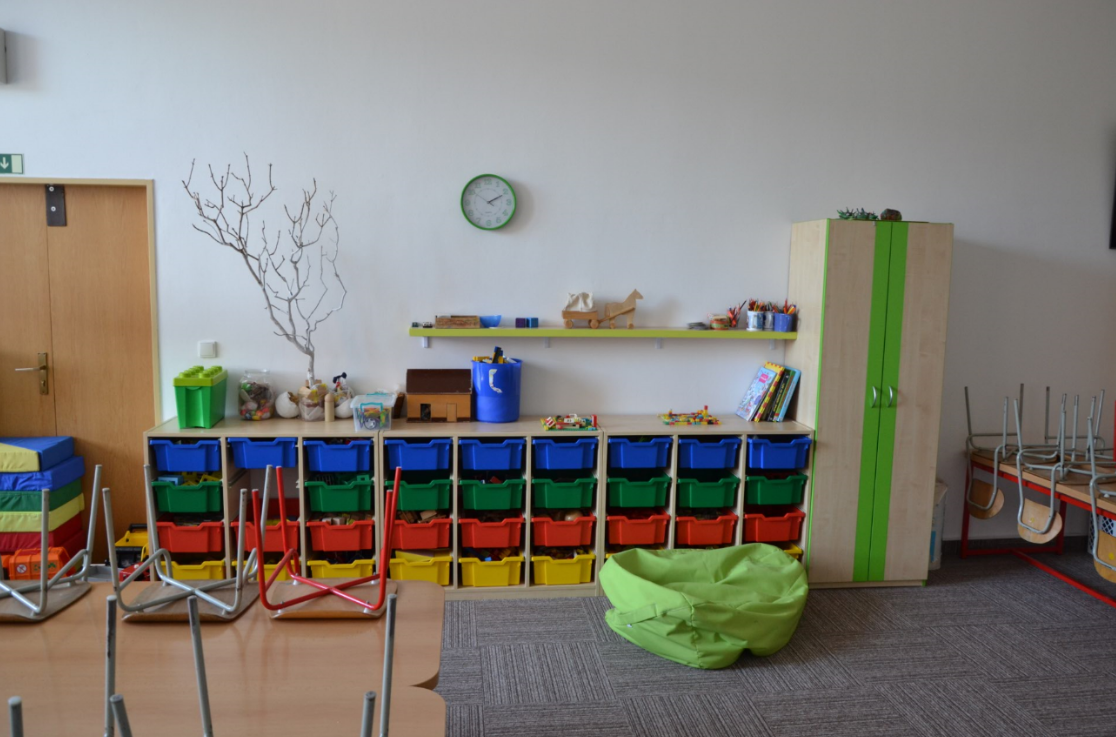